Figure 1 Database schema of YeastGenome app. A schematic drawing depicting the table relationships of the YeastGenome ...
Database (Oxford), Volume 2013, , 2013, bat004, https://doi.org/10.1093/database/bat004
The content of this slide may be subject to copyright: please see the slide notes for details.
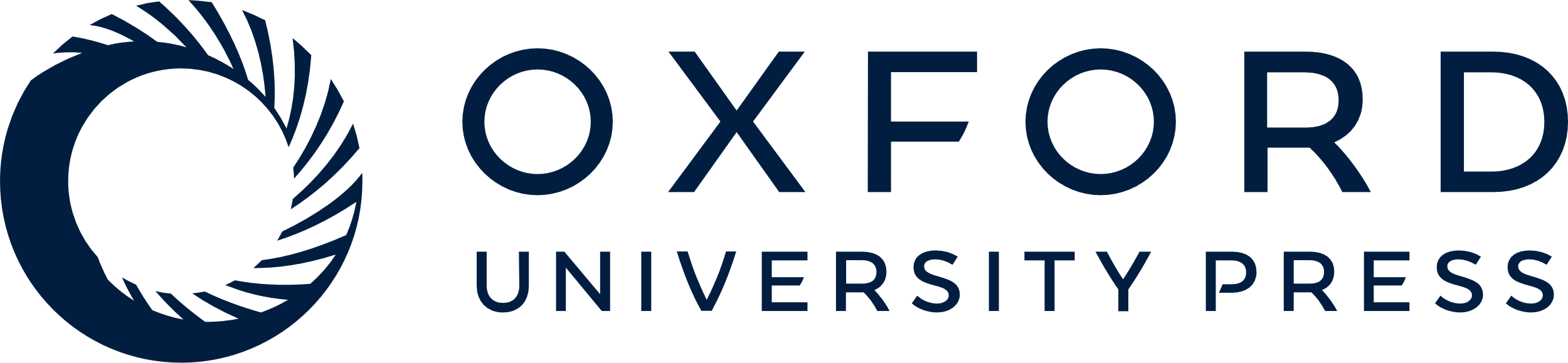 [Speaker Notes: Figure 1 Database schema of YeastGenome app. A schematic drawing depicting the table relationships of the YeastGenome app local database. Single asterisk indicates tables that were initially populated with data in v1.7. Double asterisk indicates an additional table that is initially populated with data in v1.8 release.


Unless provided in the caption above, the following copyright applies to the content of this slide: © The Author(s) 2013. Published by Oxford University Press.This is an Open Access article distributed under the terms of the Creative Commons Attribution Non-Commercial License (http://creativecommons.org/licenses/by-nc/3.0/), which permits unrestricted non-commercial use, distribution, and reproduction in any medium, provided the original work is properly cited.]
Figure 2 App presentation for budding yeast gene VPS4/YPR172C. A list of gene name aliases, free text description, ...
Database (Oxford), Volume 2013, , 2013, bat004, https://doi.org/10.1093/database/bat004
The content of this slide may be subject to copyright: please see the slide notes for details.
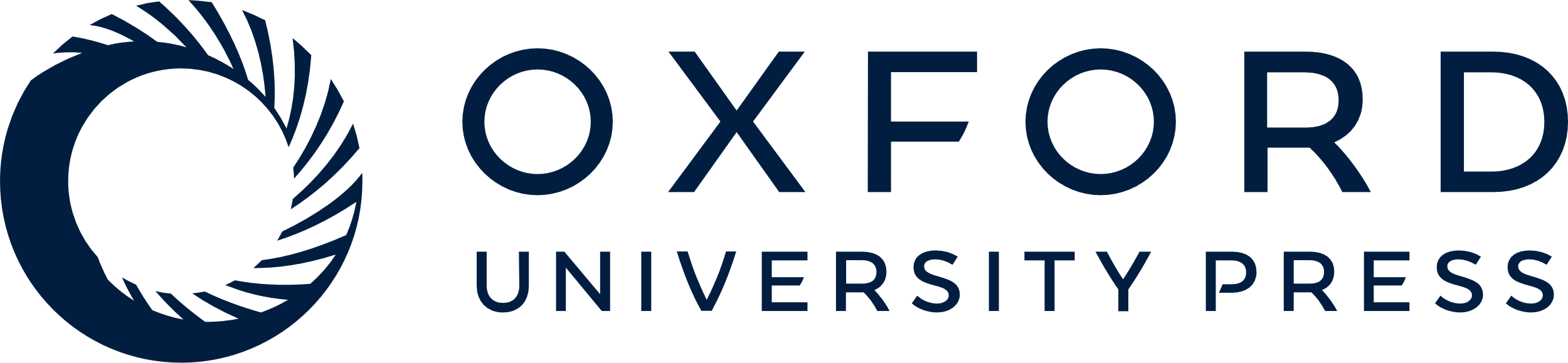 [Speaker Notes: Figure 2 App presentation for budding yeast gene VPS4/YPR172C. A list of gene name aliases, free text description, SGDID and chromosomal coordinates with Gbrowse image for that region of chromosome XVI is displayed. Also provided are links to other locally stored data, such as Gene Ontology, or data retrieved from YeastMine (6), such as interactions, phenotypes and references for all these annotations. There are also hyperlinks to the SGD resource for DNA sequence in FASTA format, YeastMine for advanced queries, RNA expression data via the SPELL resource (9) and the SGD Locus Summary page for all the details about this gene.


Unless provided in the caption above, the following copyright applies to the content of this slide: © The Author(s) 2013. Published by Oxford University Press.This is an Open Access article distributed under the terms of the Creative Commons Attribution Non-Commercial License (http://creativecommons.org/licenses/by-nc/3.0/), which permits unrestricted non-commercial use, distribution, and reproduction in any medium, provided the original work is properly cited.]